ABCD Winners
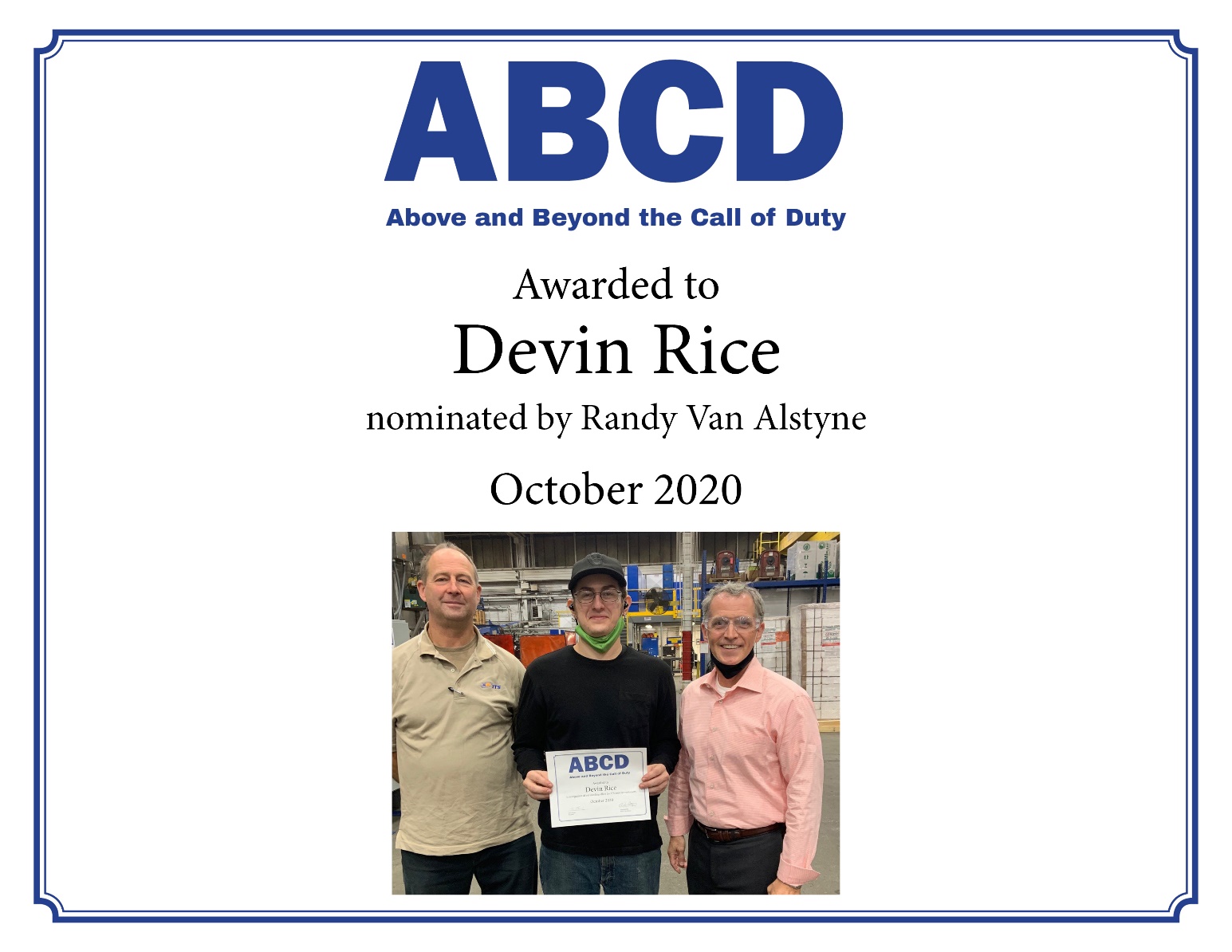